Verheißung Europa 1989 – europäische Verheißung 2014Europa Obiecana 1989 – europejskie obietnice 2014
Vertretung des Landes Niedersachsen
bei der Europäischen Union
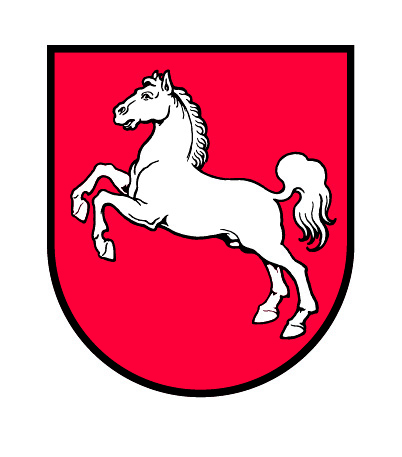 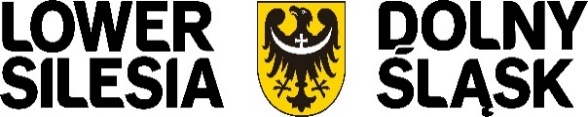